SEXUALLY TRANSMITTED INFECTIONS (page 23)
Can you name any STI's?


What are different ways people can get an STI?


How can you protect yourself from getting an STI?
TODAY'S AGENDA
Consider what you know already about STI’s 
Develop your knowledge of what STI’s are and how to prevent them
Know what impact different STI’s have on your body 
Find where to go for support if you are concerned about your sexual health
WHAT DO YOU KNOW ALREADY?
Bottom of page 23
True or False
There are over 450000 STI’s diagnosed each year in the UK
You can always tell if you or someone has an STI
Some STI’s can have horrible consequences such as leaving you unable to have children
You can get some STI’s just by having skin to skin contact 
Not all STI’s can be cured
Your body can build immunity to STI’s once you’ve had them once
You can access sexual health services confidentially even if you are under 16
WHAT DO YOU KNOW ALREADY? ANSWERS
FALSE - Today’s figures published by the UK Health Security Agency (UKHSA) show there were 401,800 sexually transmitted infections (STIs) reported in England in 2023 – a 5% rise on the previous year.
FALSE - some signs and symptoms are hidden and it's not obvious at all
TRUE - STI’s such as gonorrhea and chlamydia can affect fertility in men and women, they can go unnoticed due to lack of symptoms.
FALSE Most STIs pass from person to person by sexual contact through bodily fluids or from skin-to-skin contact by touching the infected part of a person's body, usually the genitals.
TRUE - Not all STI’s can be cured - True. Some can be treated but those that are viruses can be managed but cannot be cured and the individual will always be at risk of infecting sexual partners. 
FALSE - Your body can build immunity to STI’s once you’ve had them once - false, you cannot build immunity to them
You can access sexual health services confidentially even if you are under 16 - True
WHAT DO YOU KNOW ALREADY?
Can you name any STI’s?
TASK 1 - SCAVENGER HUNT
Page 24 - 25
On the computers you need to find out certain information from exploring the following website: 
https://www.brook.org.uk/ 
Type ‘Brook’ into your web browser

Turn to the next slide to see all of the facts/ information you need to find out

If Brook doesn't work – you can use any of the following
https://www.nhs.uk/conditions/sexually-transmitted-infections-stis/ 
https://www.thesexualhealthhub.co.uk/stis/types-of-stis/ 
https://patient.info/sexual-health/sexually-transmitted-infections-leaflet
Once on the Brook Website. Click on the ‘HELP & ADVICE’ tab at the top. Use this tab to navigate the site to find out the information you need.
TASK 2 - INFORMATION 
(Use page 26)
Once you have completed your scavenger hunt, students can now work in pairs to choose 1 of the STI’s they have found out about and create a handout/ information poster that can be used to raise awareness about the signs and symptoms of that STI. 

Consider: 
What is it?
How is it transmitted?
Are there any misconceptions with that particular STI?
What are the signs and symptoms?
How would you get tested?
How would you get treated?
ONE, TWO, THREE PLENARY (page 27)
Now consider 1 thing you have taken away from this session 
Think of 2 places you could turn to to get support if you needed to. 
What are 3 things you want to find out more about?
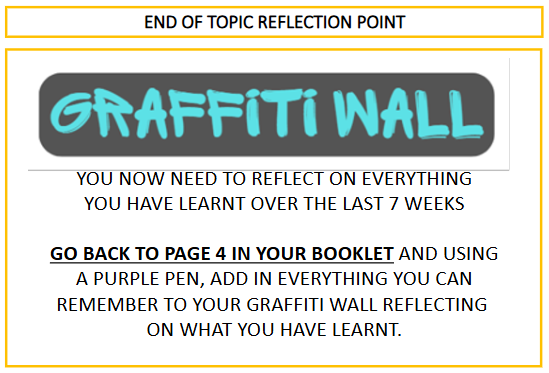